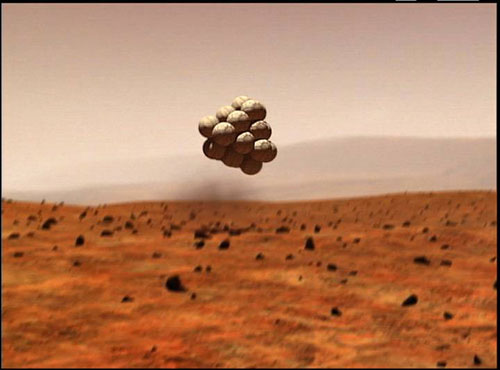 Protective Landing Device
experiments
Purpose:Create packaging around an uncooked egg to ensure that the egg can be dropped from a height without breaking.Lab Activity Instructions:
Design and construct an egg protective device in groups. 
Limited materials to choose from. 
Test devices in the classroom first and then later at the drop site.
Criteria or constraint?
➢ No parachutes are allowed 
➢ An area approximately the size of a quarter of the egg must be easily visible at all times. 
➢ Only the allowed materials may be used. Items can be negotiated and traded with other designers. 
➢ Only raw, store bought chicken eggs may be used. 
➢ Your design must not include changing the egg in any way (no tape on the egg, no soaking the egg in vinegar). 
➢ The egg container and all materials must remain intact. For example, no parts – inside or out - can fall or break off during flight or impact. 
➢ Your egg project must fit on a regular size (8 ½ x 11) sheet of paper. (Note that the height of the container is not a factor – it can be “tall” and still fit on the paper) 
➢ The container must be able to be opened once we return to the classroom so that we may check on the condition of the egg. The inside materials must be designed to allow raw egg to be easily inserted and removed. 
➢ Must withstand numerous drops
➢ Work in teams
Materials: You can choose 12 items/materials from the following list:
8 Q-tips, 
10’ toilet paper, 
30cm string, 
10cm wires, 
20 pieces spaghetti, 
2 skinny balloons, 
1 paper plate, 
1 piece newspaper
5 elastic bands, 
8 popsicle sticks, 
1 meter of tape, 
2 sheets of paper, 
1 plastic bag, 
4 straws, 
1 Styrofoam cup, 
1 manila folder, 
6 cotton balls,
These materials are provided: • glue, scissors, rulers, pencil
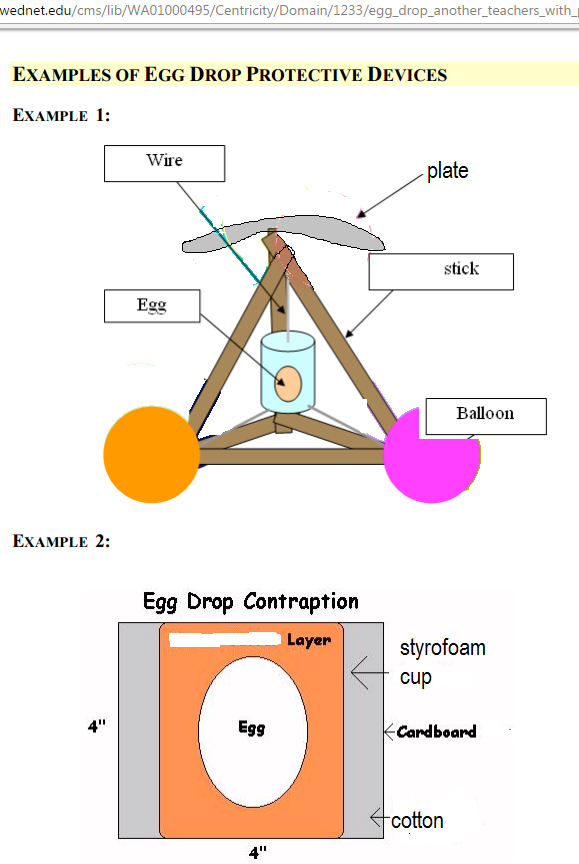 examples
Draw at least 2 different designs
Test secondary impact with a dummy
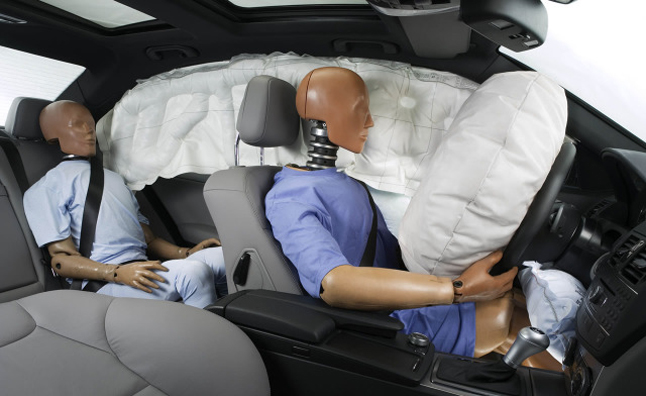 Scientists and 					engineers have been 					working for many 					years to reduce the 					effect of impacts, primarily in the automobile industry. 
Efforts to reduce the primary impact (energy absorbing bumpers, crumple zones, modified chassis construction) and efforts to reduce the secondary impact (airbags, padded dashboards, collapsing steering wheels, and seatbelts) are commonplace.
Design your crash dummy
Same size and weight
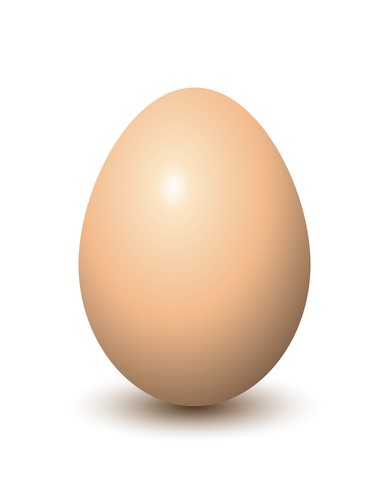 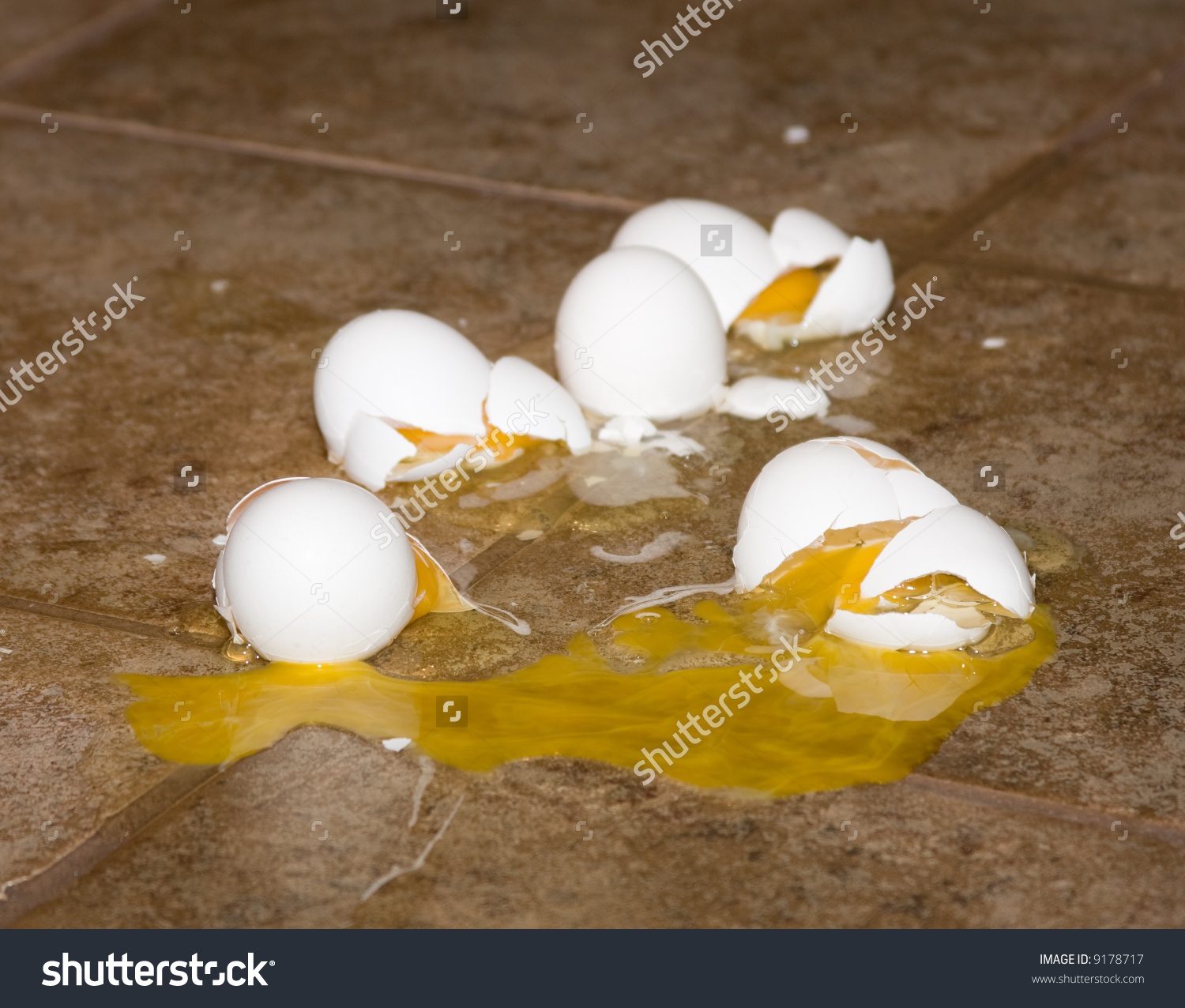 Procedure: Phase 1:
The Design 
When you are designing this apparatus, there are a few things that you need to keep in mind. 
This device must be protective. 
The raw egg inside must not even crack at the first drop.
Phase Two: Testing
After classroom testing, do practice runs at the drop site to make sure that your apparatus will withstand these tests. 
The project takes much trial and error and it is highly doubtful that you will succeed in your design on the first trial. 
Plan to modify your current design or start completely over and design a new apparatus.




Raw eggs are provided at the drop site. 
Bring a small repair kit for your apparatus, i.e. tape, scissors, and left-over materials provided etc. Be fully prepared and bring all items to the drop site.
Phase Three: Actual Drop
A regular egg is 2.5 – 3 grams in weight
It’s the same as about 10-11 marbles
Hints:
• Use light and strong materials 
• Use simplified apparatuses 
• Bring a repair kit to the drop site 
• Don't overcomplicate the design 
• Don't use heavy materials if at all possible

Test effectively
Start with low heights
Increase height gradually
 repeat and observe from above and below